Figure 4. Cross-referenced Gene Ontology and Enzyme Commission lists (a and c) and full descriptions (b and d).
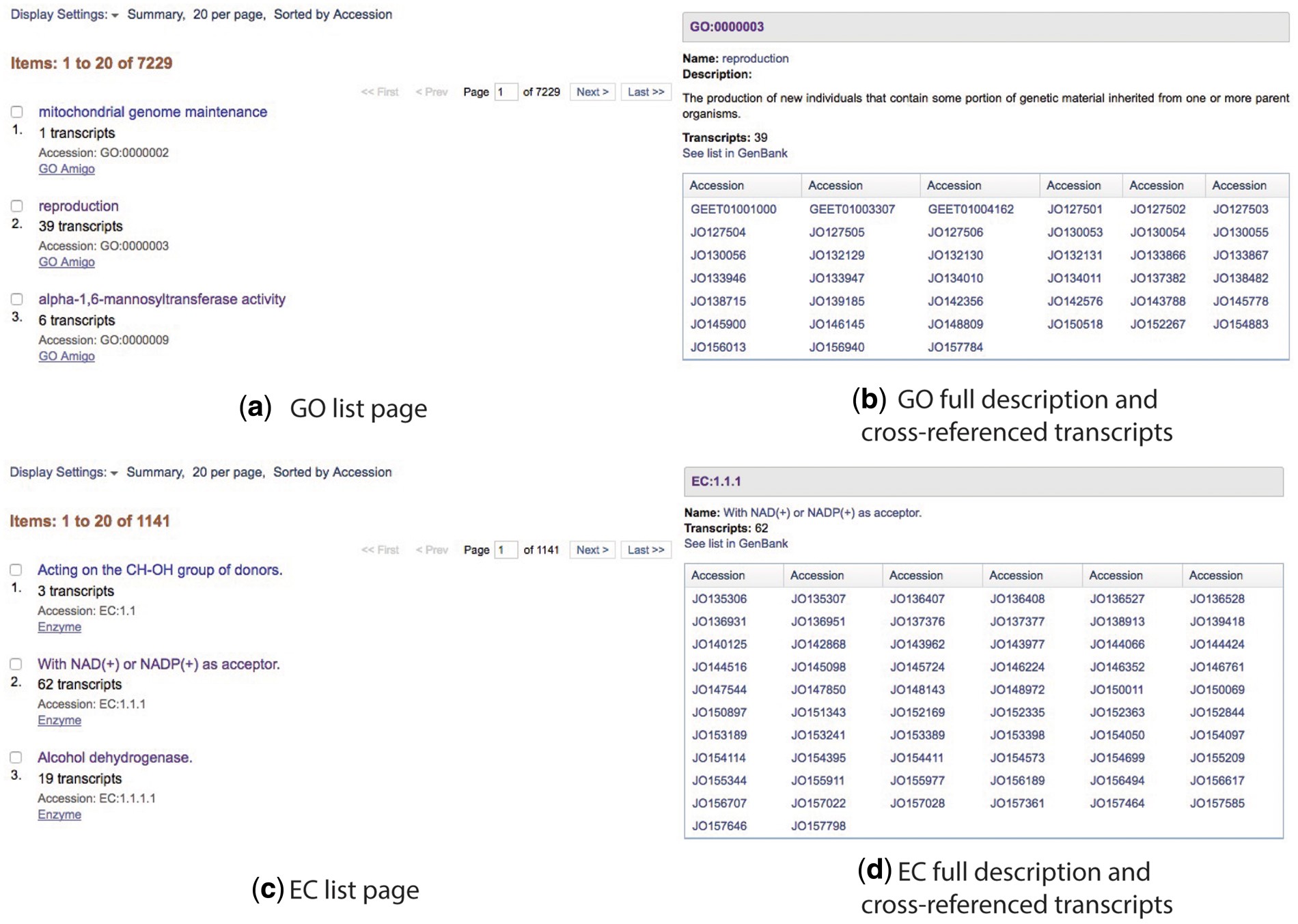 Database (Oxford), Volume 2017, , 2017, bax008, https://doi.org/10.1093/database/bax008
The content of this slide may be subject to copyright: please see the slide notes for details.
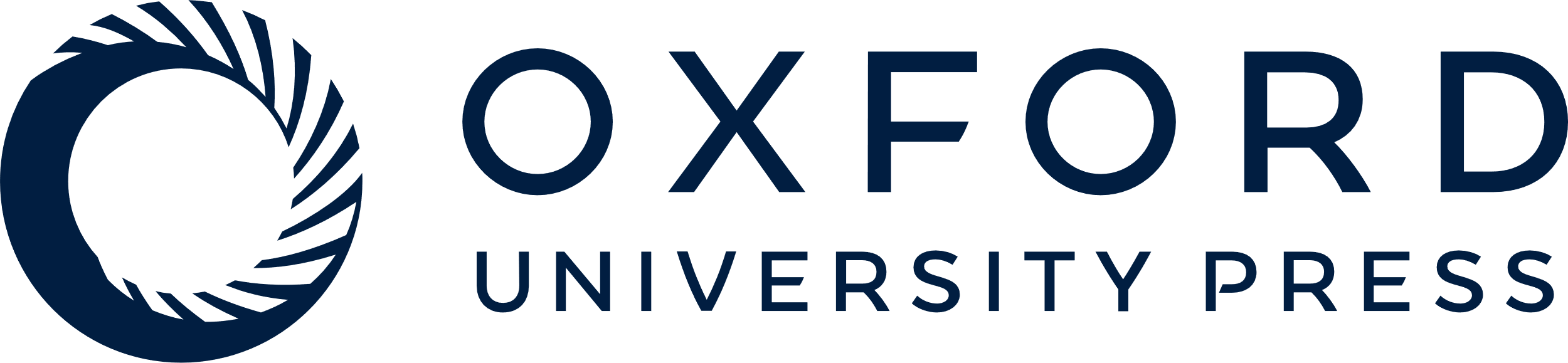 [Speaker Notes: Figure 4. Cross-referenced Gene Ontology and Enzyme Commission lists (a and c) and full descriptions (b and d).


Unless provided in the caption above, the following copyright applies to the content of this slide: Published by Oxford University Press 2017. This work is written by US Government employees and is in the public domain in the US.]